Тема 33.Сталинская модернизация страны
Смерть Ленина (21 января 1924)
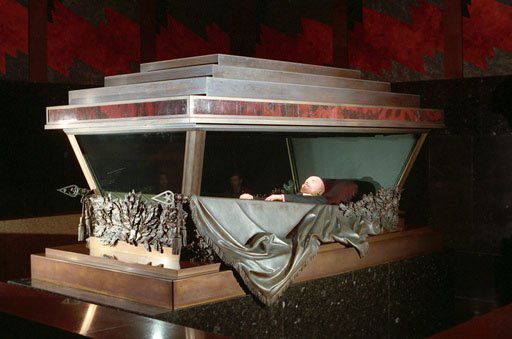 Сталин Иосиф Виссарионович
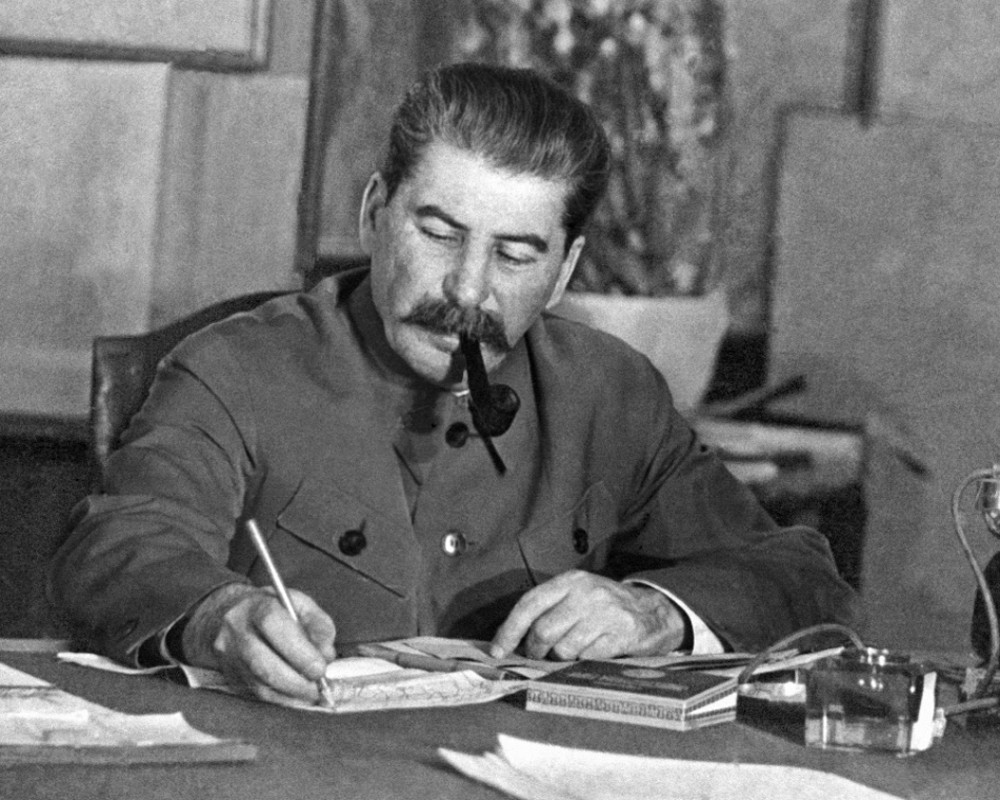 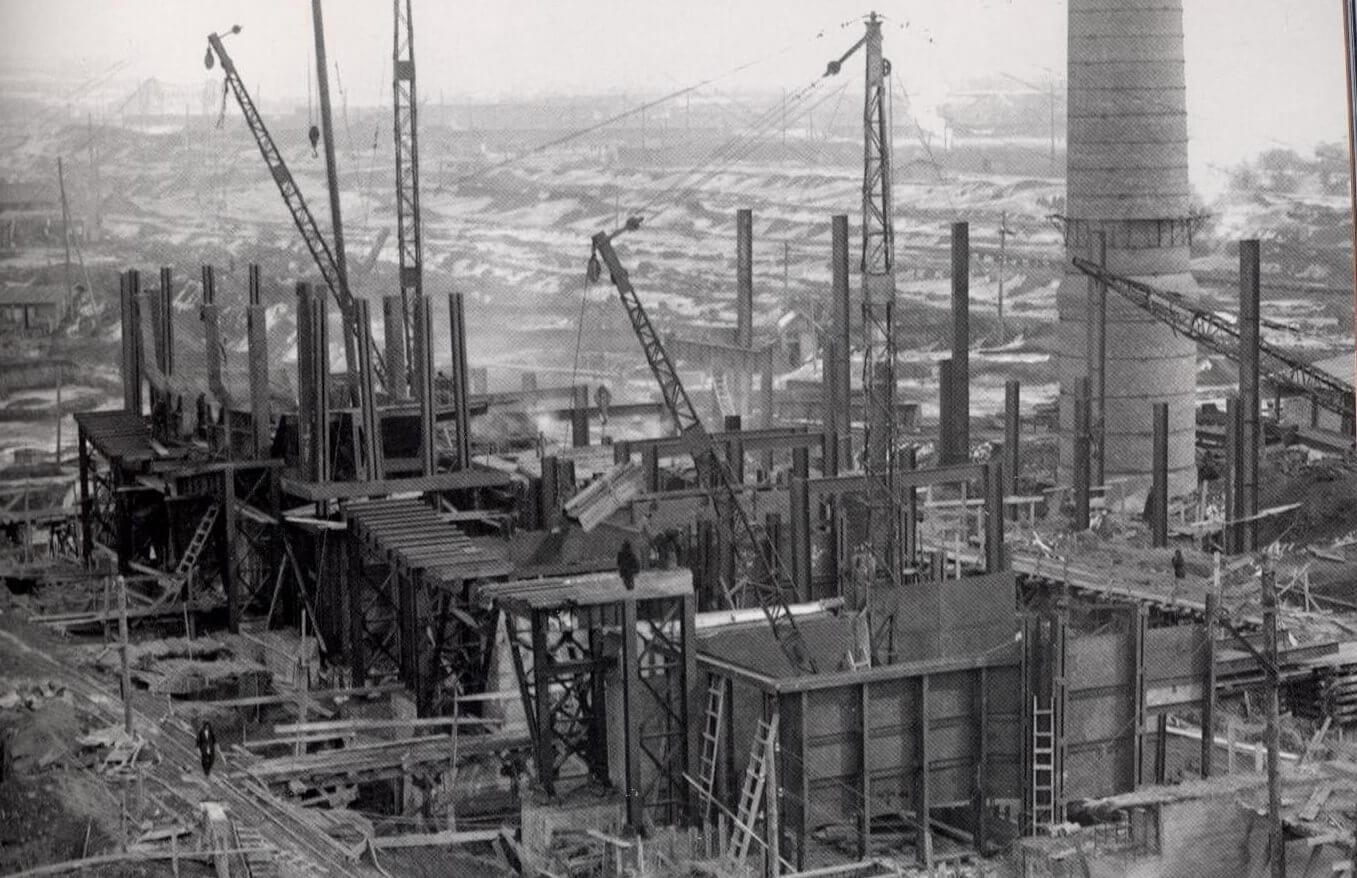 Индустриализация – это процесс создания крупного машинного производства во всех отраслях хозяйства страны, прежде всего в промышленности.Декабрь 1925 года - принято решение о начале индустриализацииПроведение индустриализации разделено на три пятилетки: 1928-1932 гг. – первая пятилетка1933-1937 гг. – вторая пятилетка1938-42 гг. - третья пятилетка была прервана войной
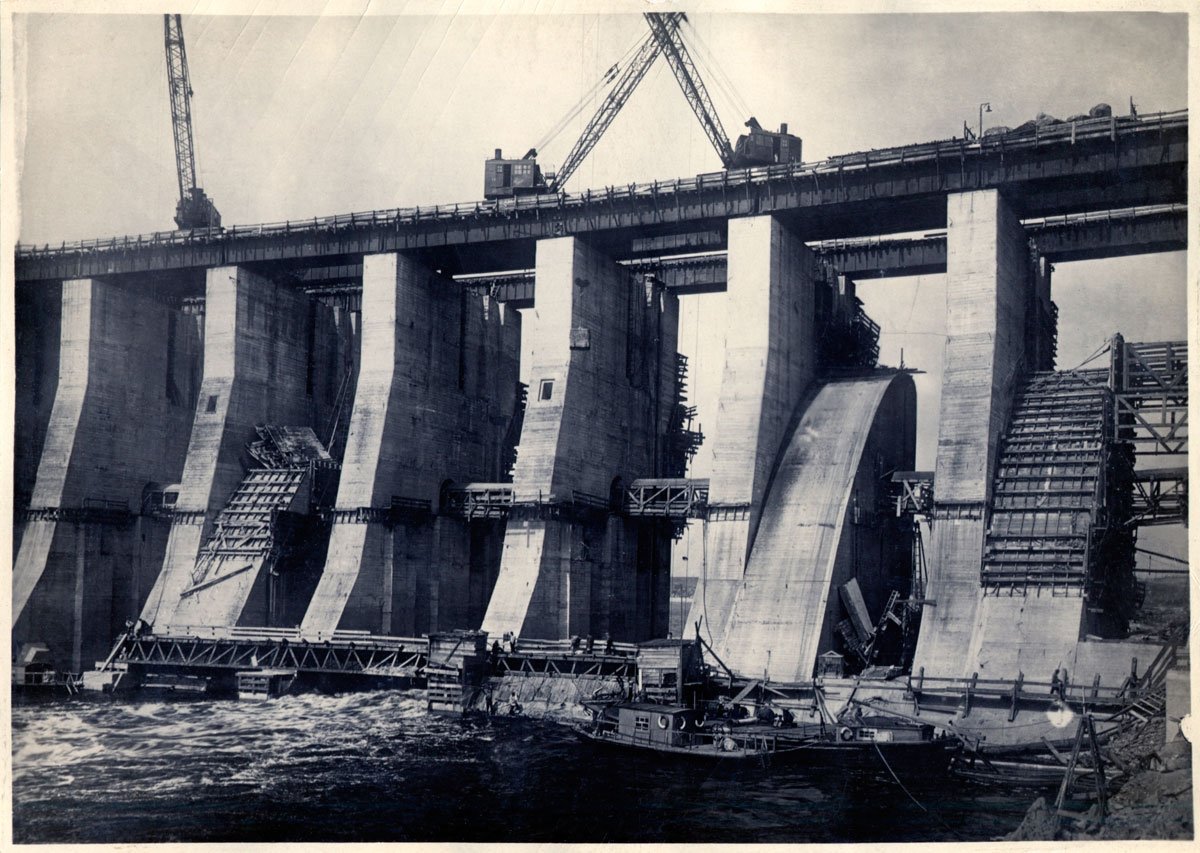 Цели индустриализации1. Превращение страны в сильную индустриальную державу2. Обеспечение технической и экономической независимости страны3. Усиление оборонной мощи и безопасности государства4. Улучшение жизненного уровня народа5. Демонстрация превосходства социализма
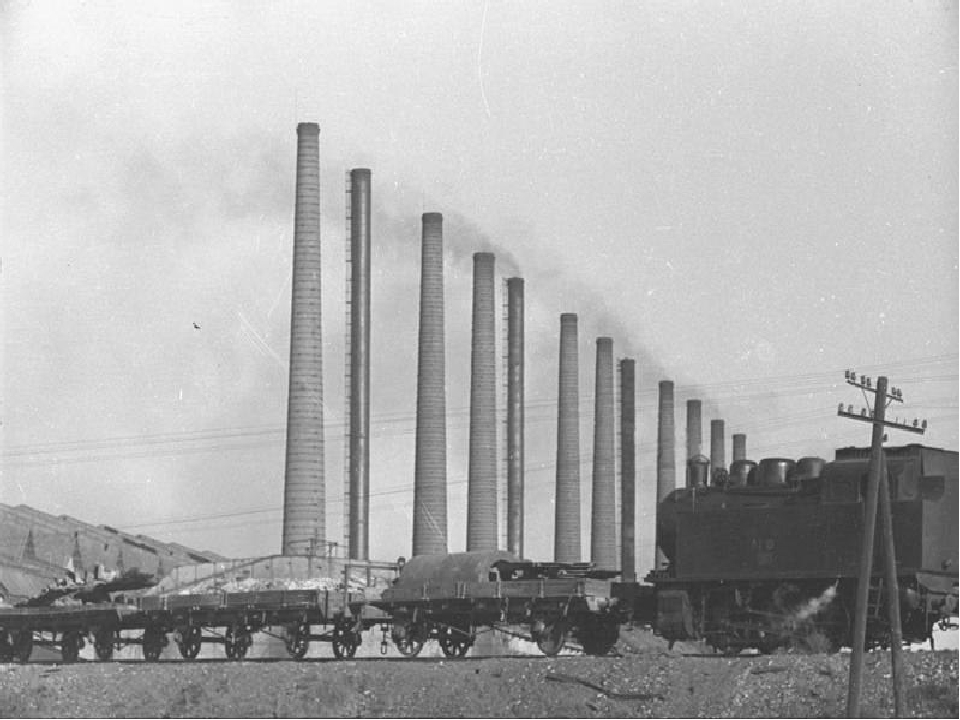 Источники средств1. Внутренние займы у населения2. Перекачивание средств из деревни в город, из сельского хозяйства в промышленность3. Преимущественное развитие тяжёлой промышленности за счёт лёгкой.4. Трудовой энтузиазм народа5. Дешёвая рабочая сила заключённых6. Доходы от внешней торговли
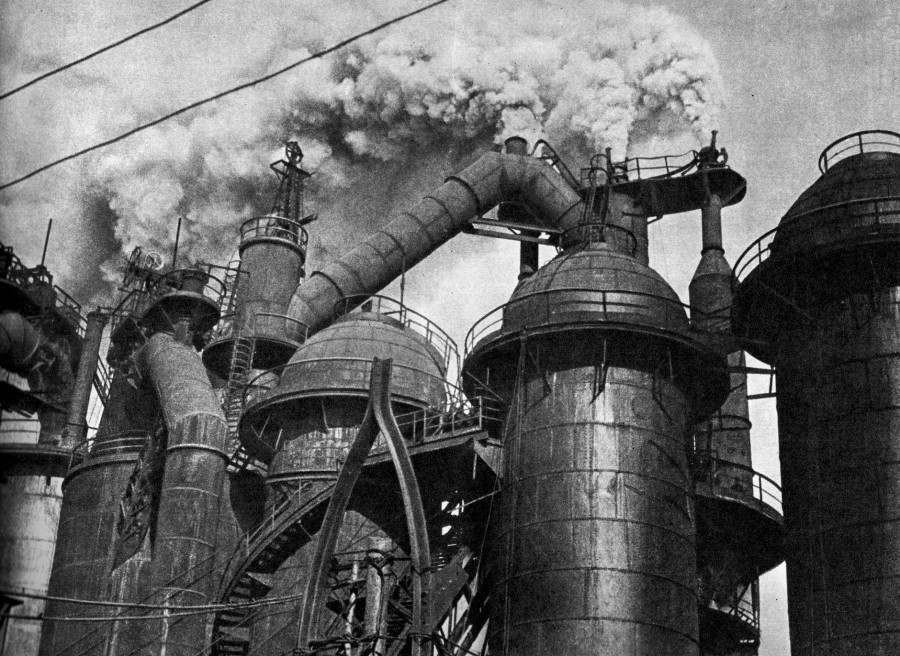 Итоги индустриализации1. В процессе индустриализации были построены тысячи больших предприятий2. Были созданы новые важные отрасли, которых в России не было: энергетика, металлургия, химическая промышленность, машиностроение3. Численность городского населения увеличилась в два раза4. По абсолютным показателям промышленного производства СССР переместился с пятого (1913 год) на второе место в мире (после США)
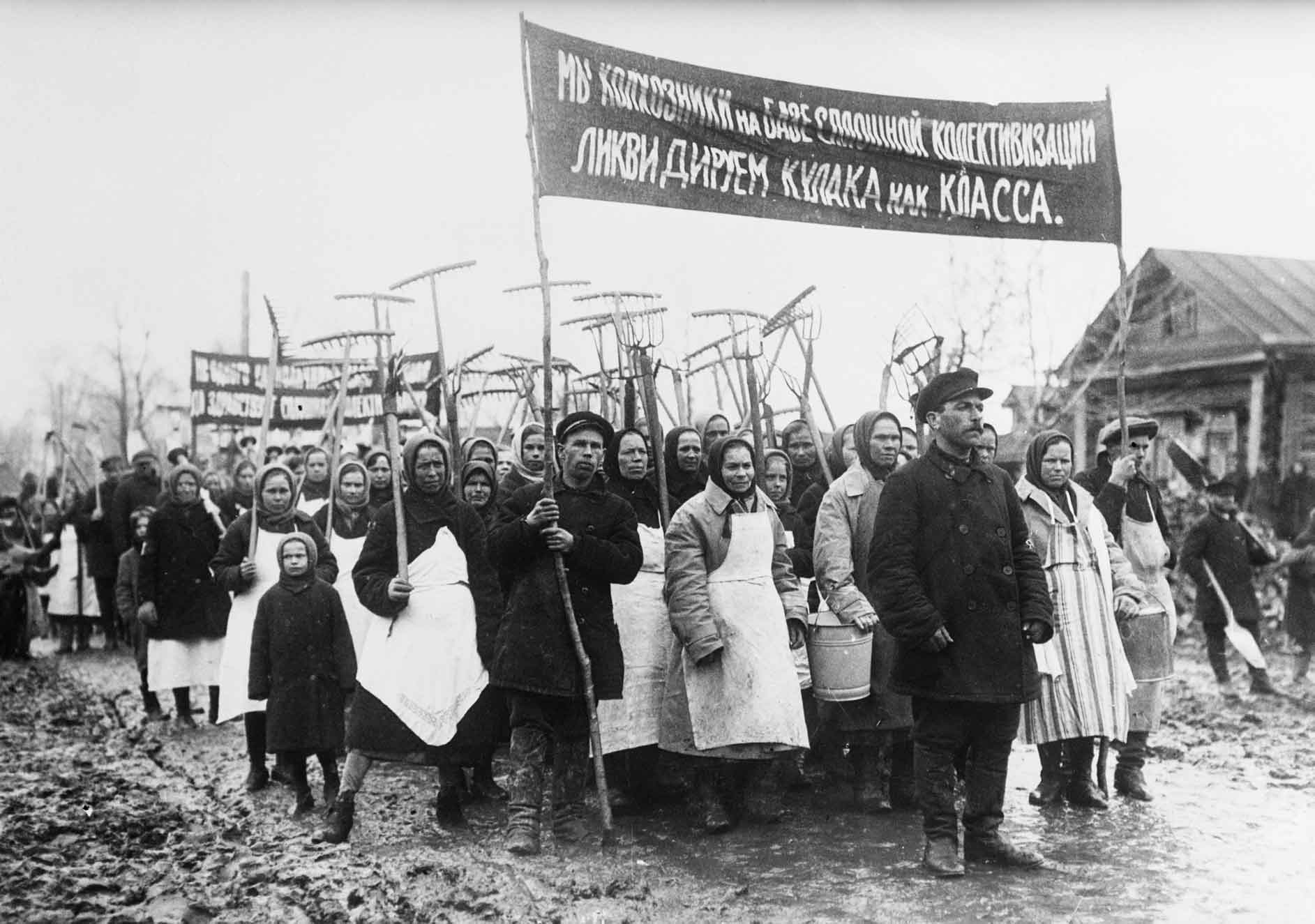 Голод в 1932–1933 годах. От голода умерло около 
7 миллионов человек
Коллективизация — политика объединения единоличных крестьянских хозяйств в коллективные хозяйства (колхозы)
Конституция 1936 г.
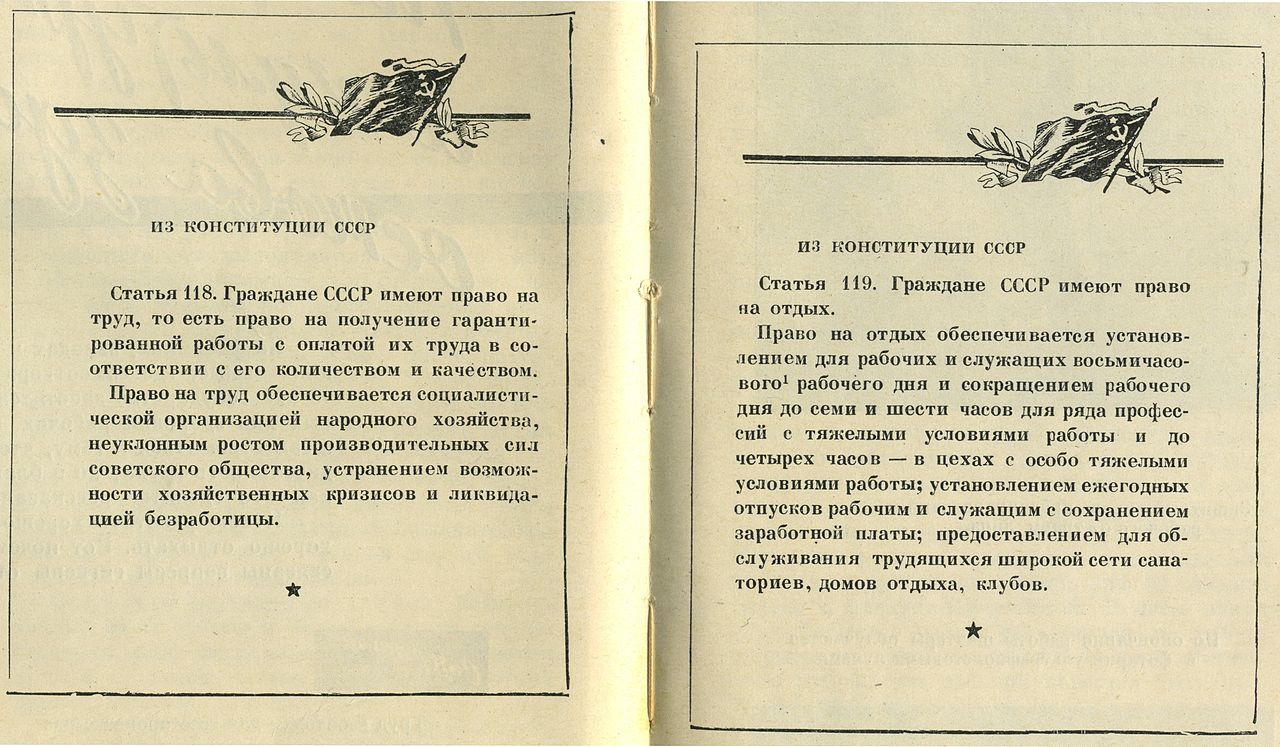 ГУЛАГ – Государственное управление лагерей
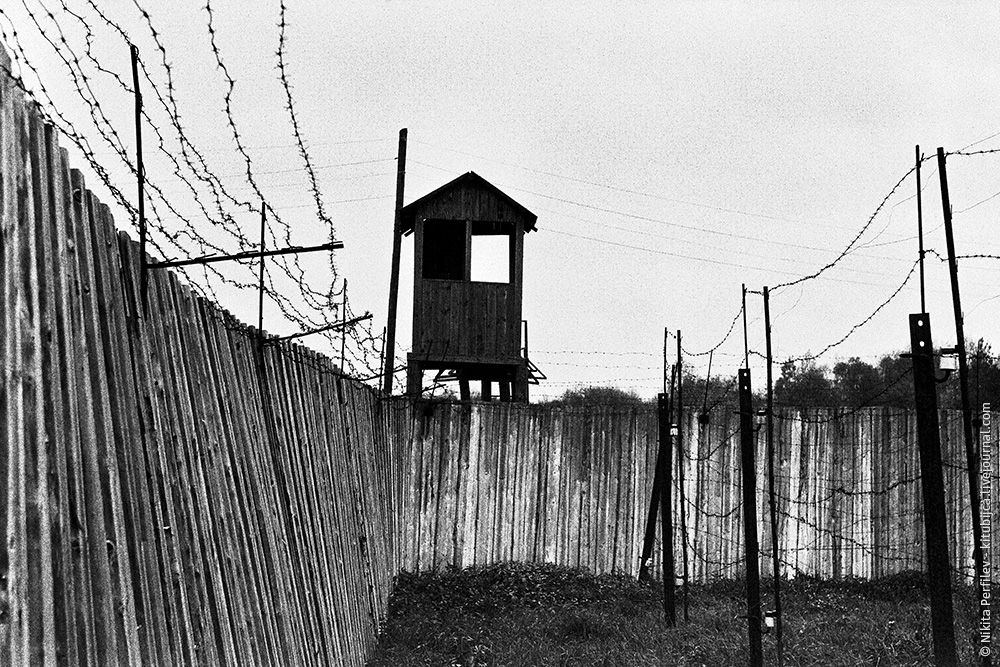 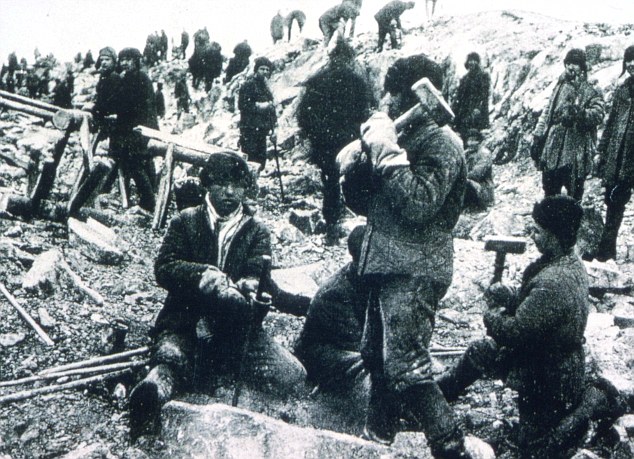 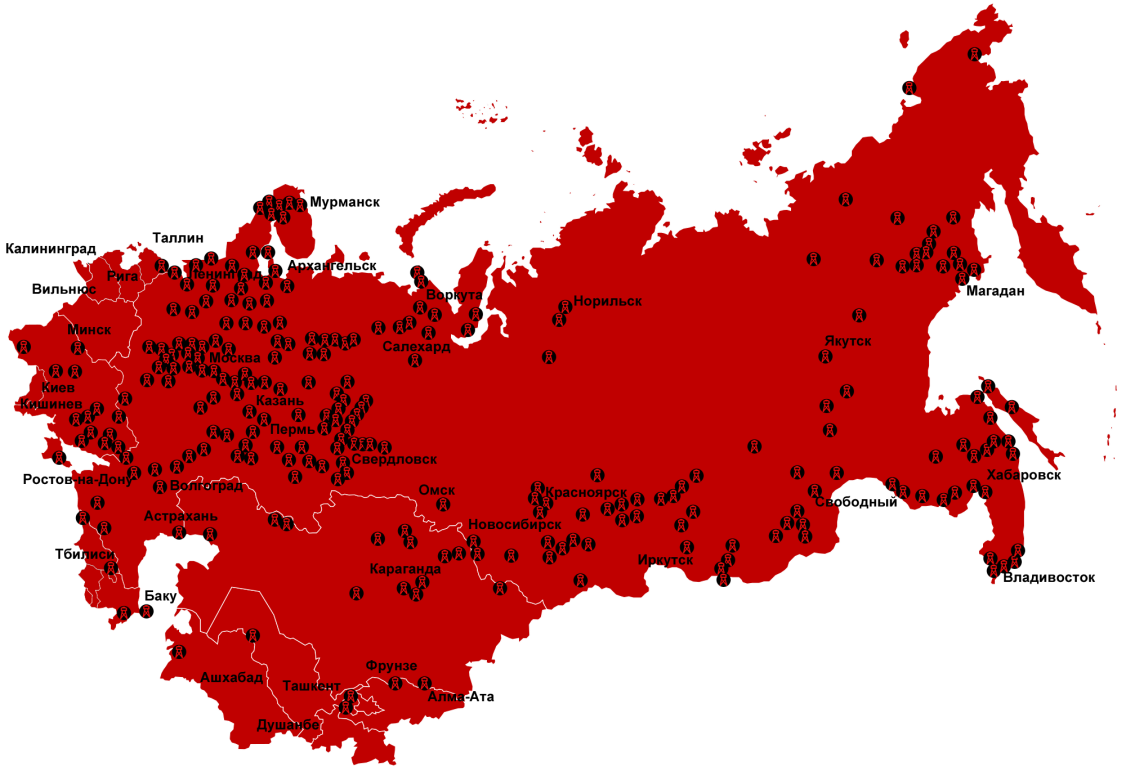 Политические репрессии – это меры государственного принуждения, включающие в себя разные виды ограничений и наказаний.
Культ личности Сталина
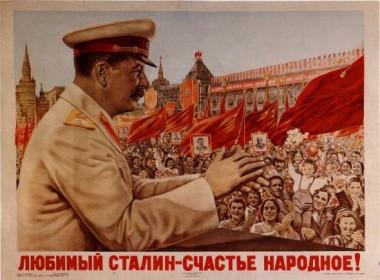 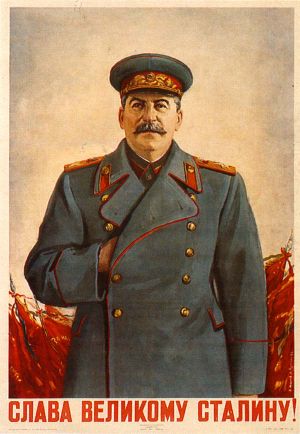 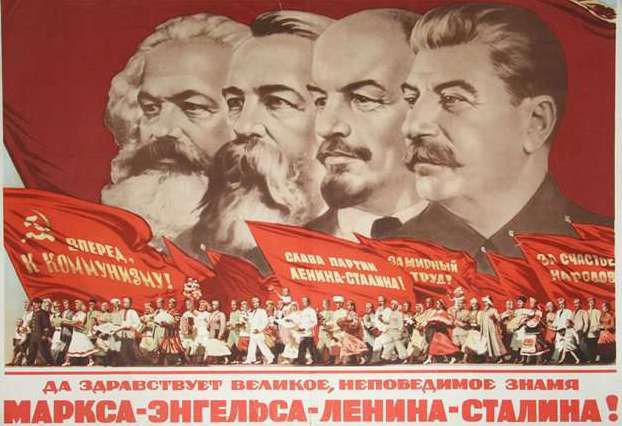 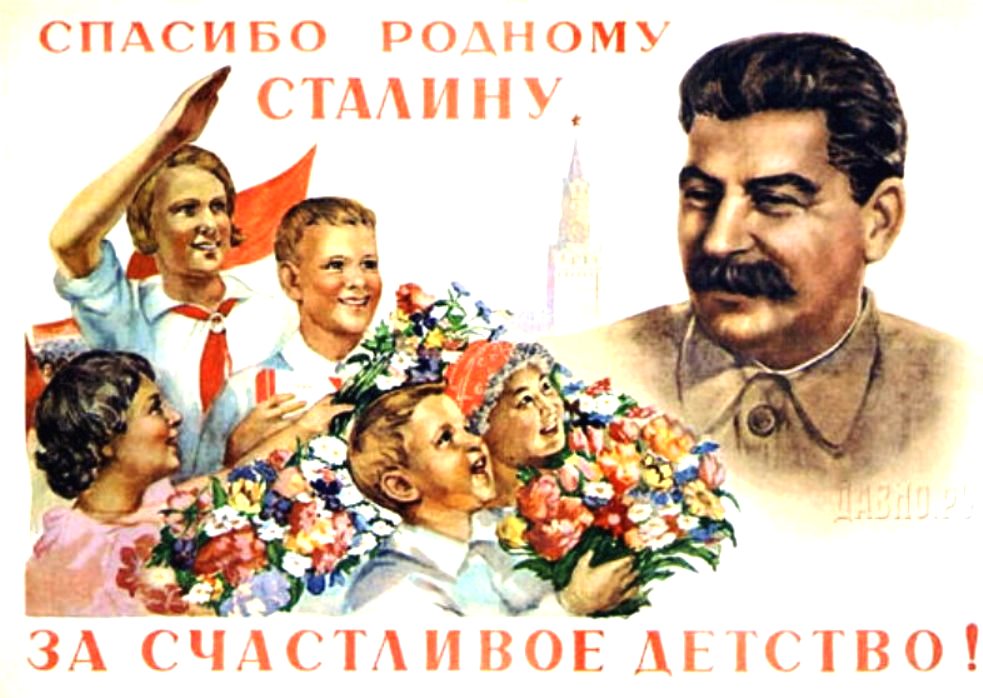